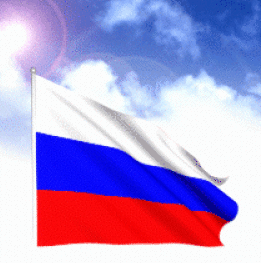 Welcome to Russia
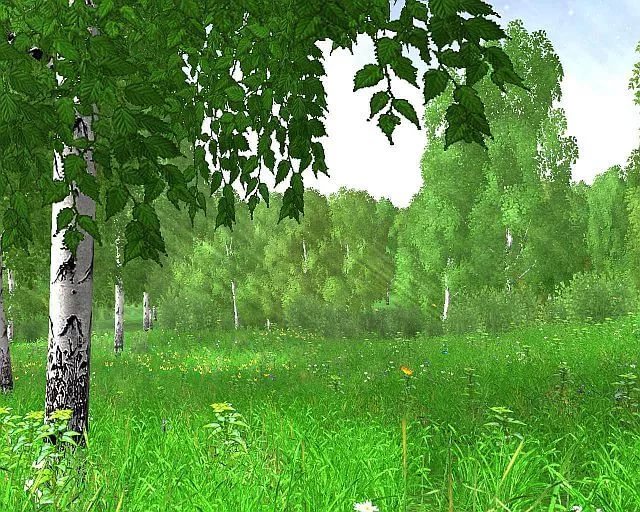 Фонетическая зарядка
[Ι]
[au]
[æ]
[Λ]
symbol
biggest
rich
river
city
hill
mouse
house
tower
mountain
man
flag
Canada
animal
capital
but
Russia
Russian
country
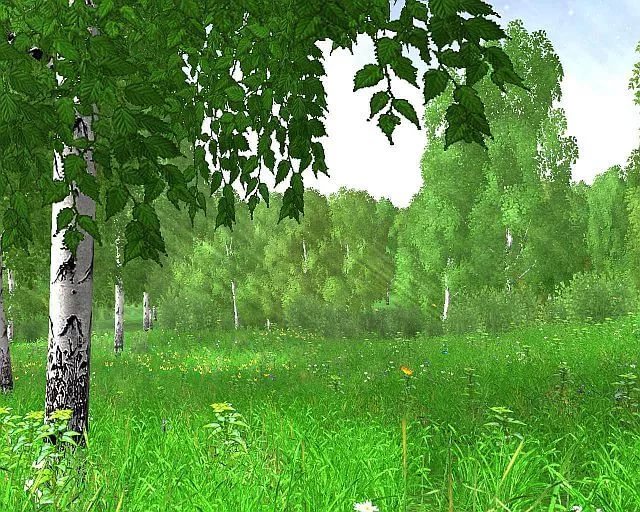 So many countries, so many customs.

There is no place like home.

East or West, home  is best.
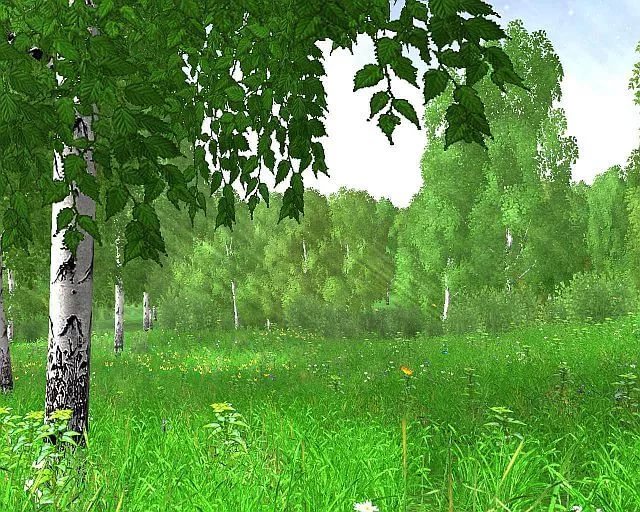 What city is it?
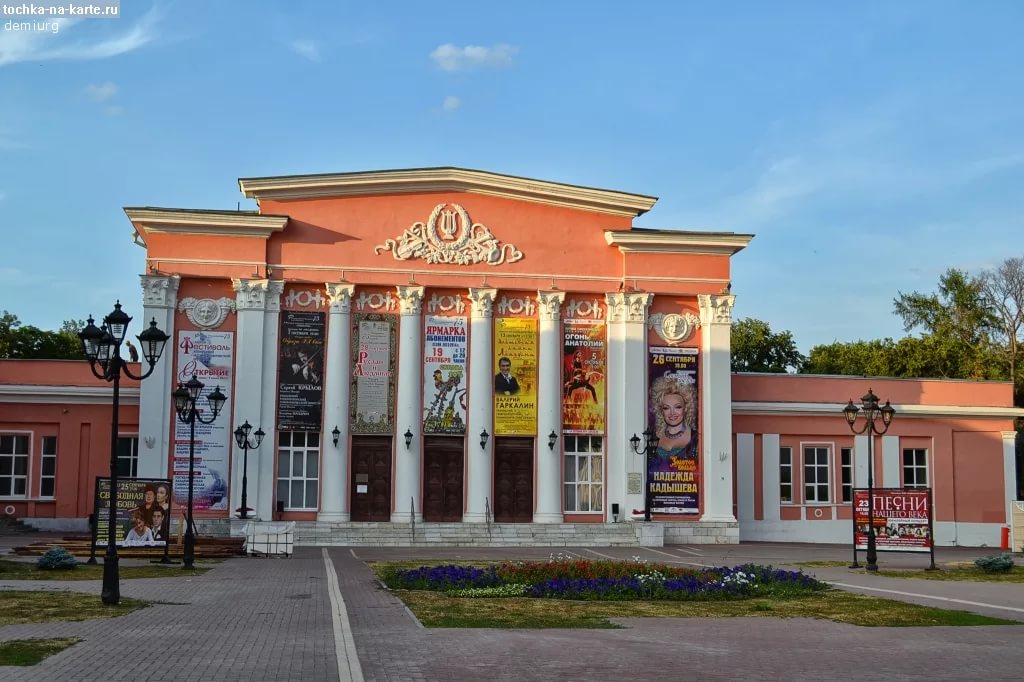 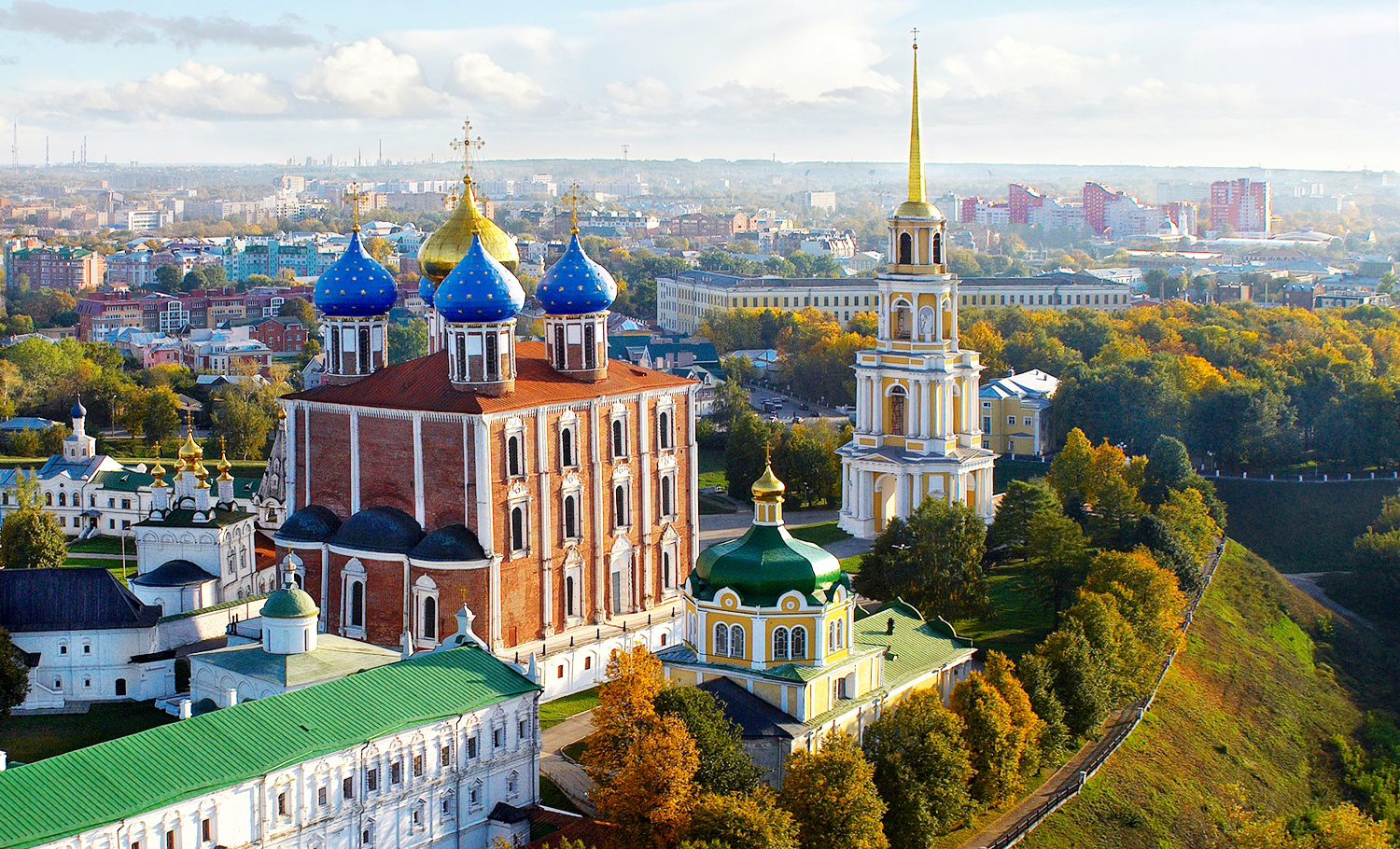 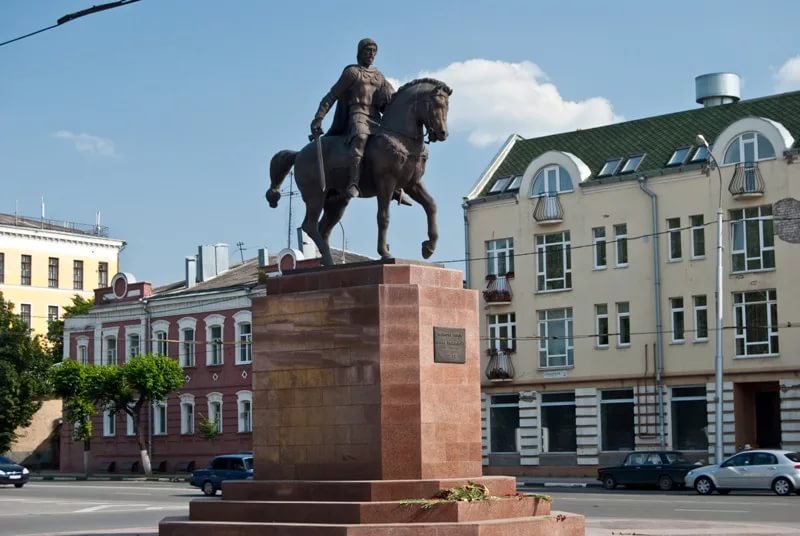 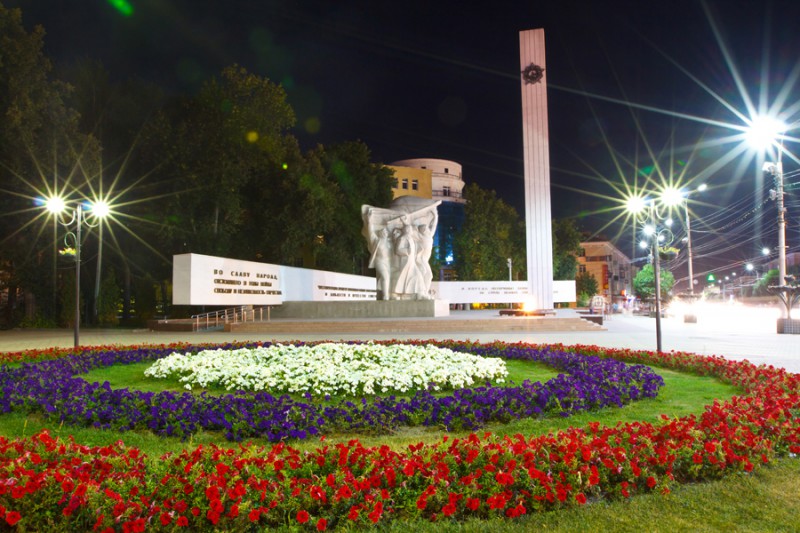 Ryazan
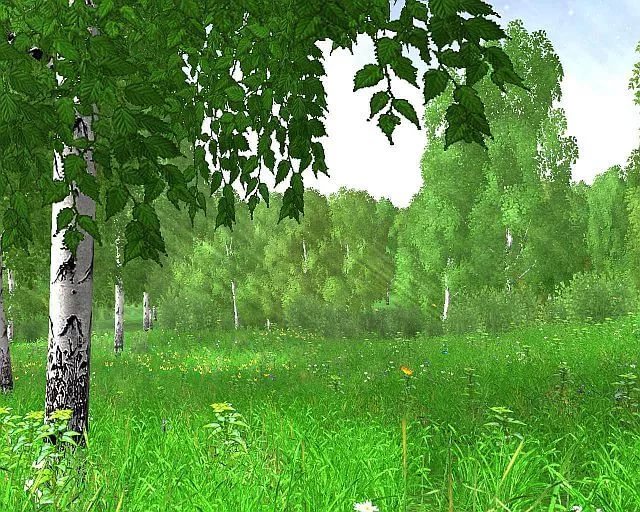 What city is it?
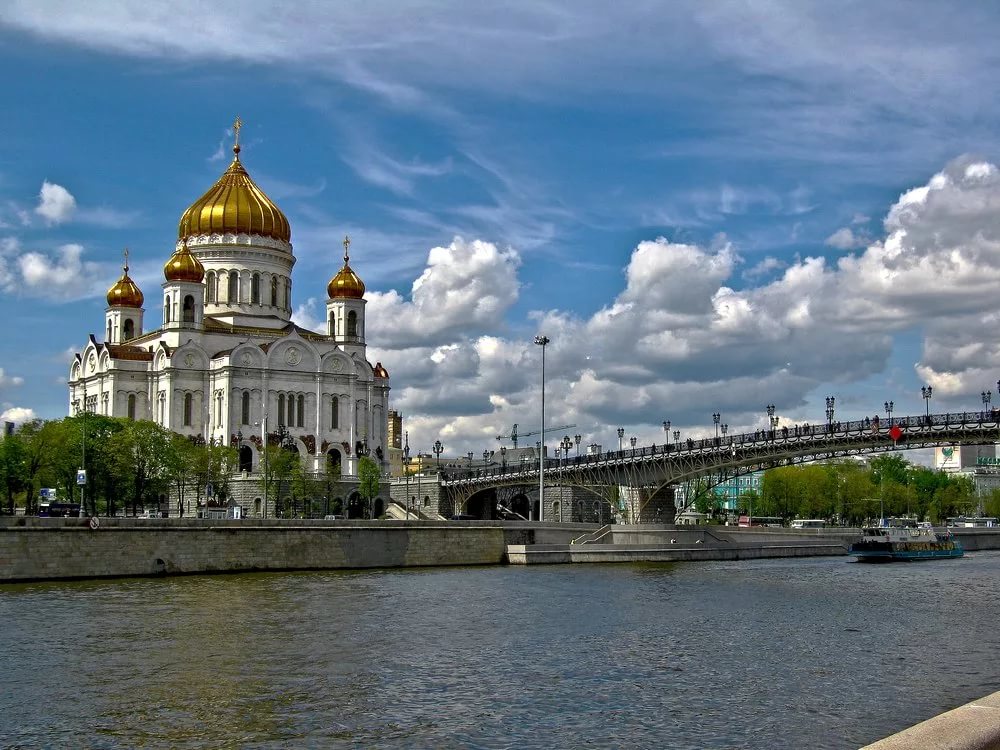 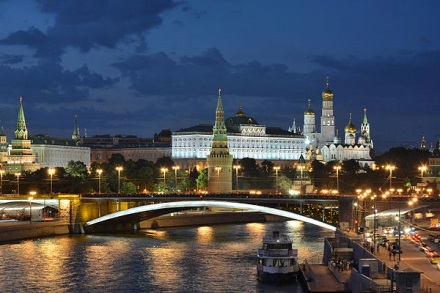 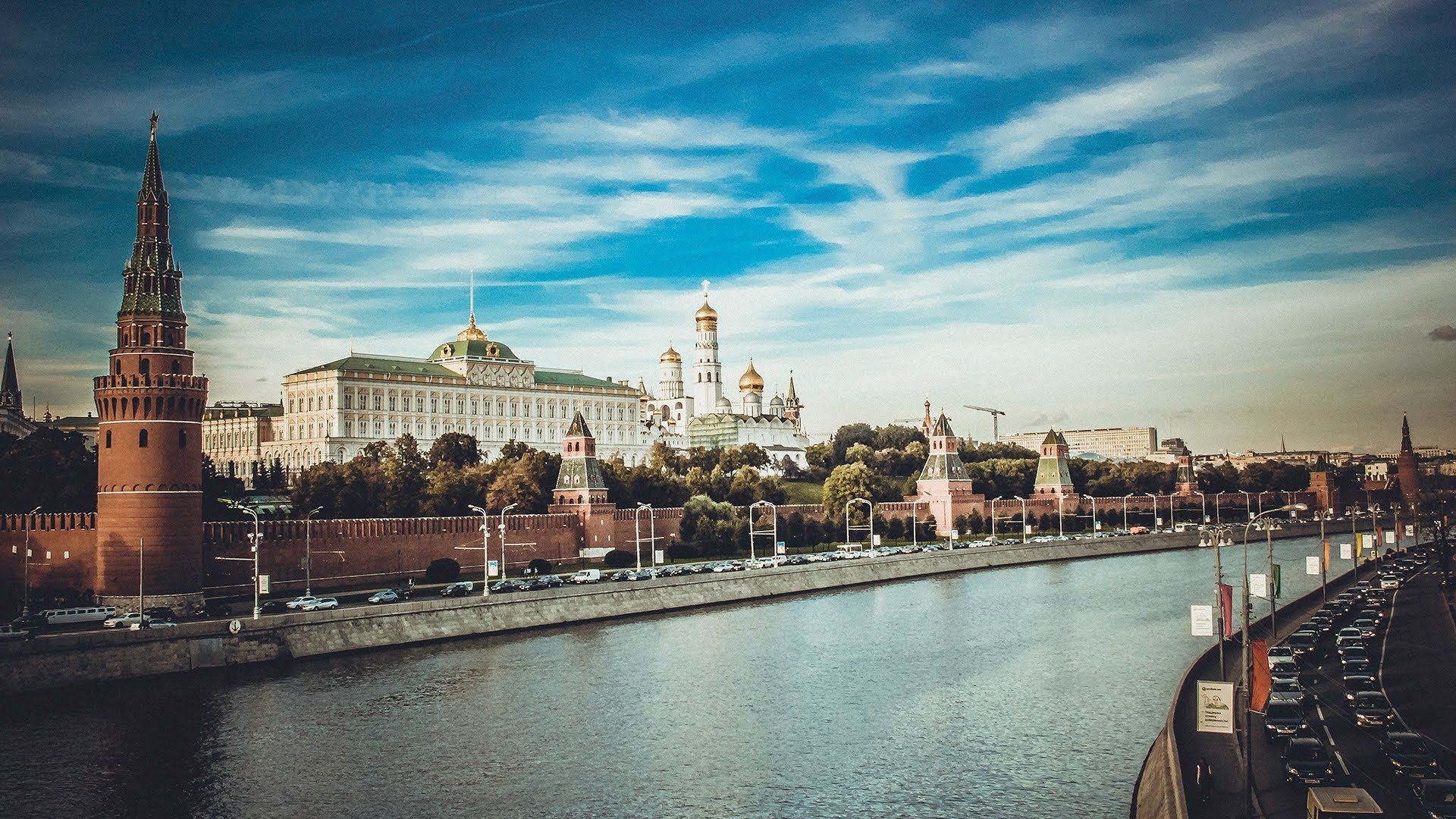 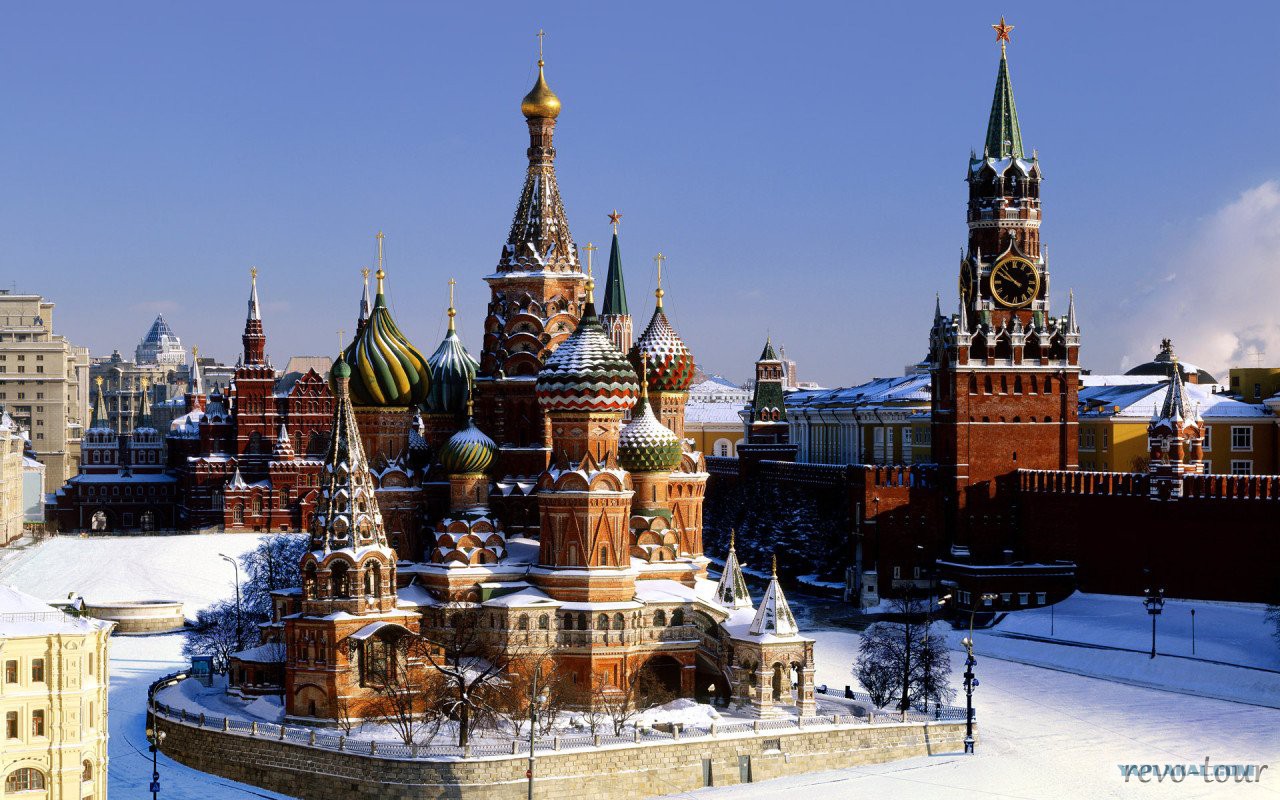 Moscow
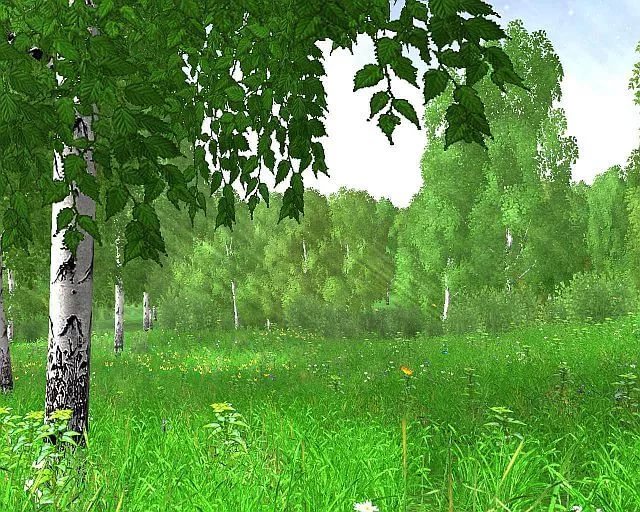 What city is it?
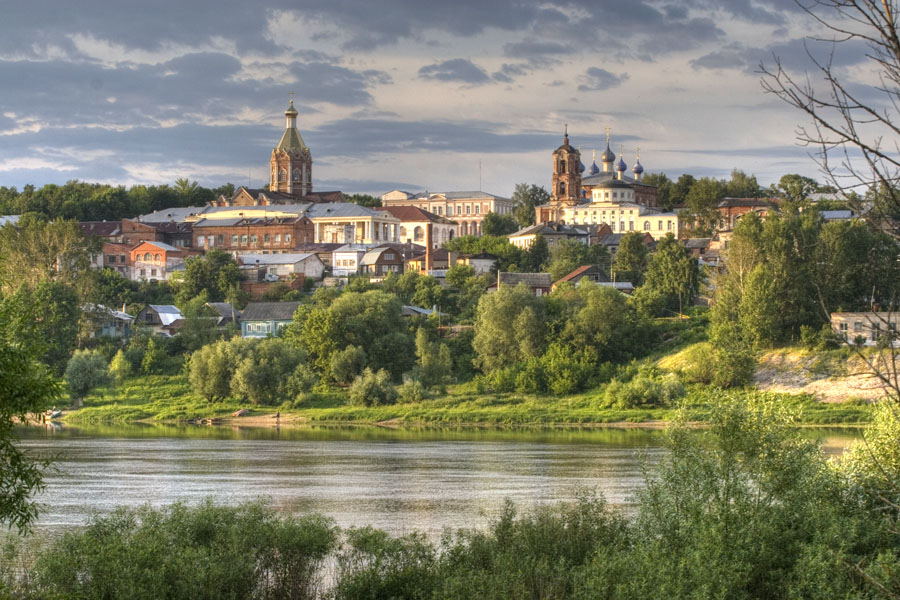 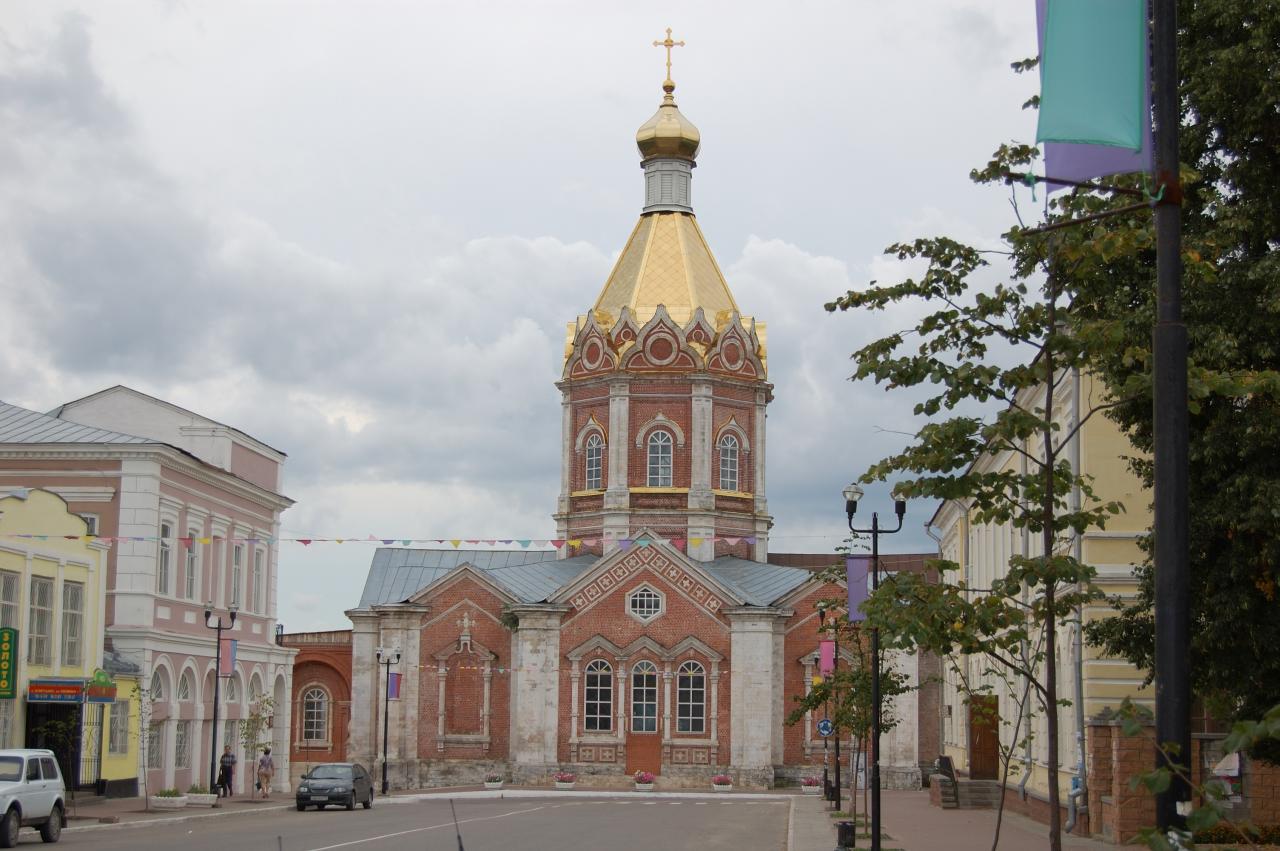 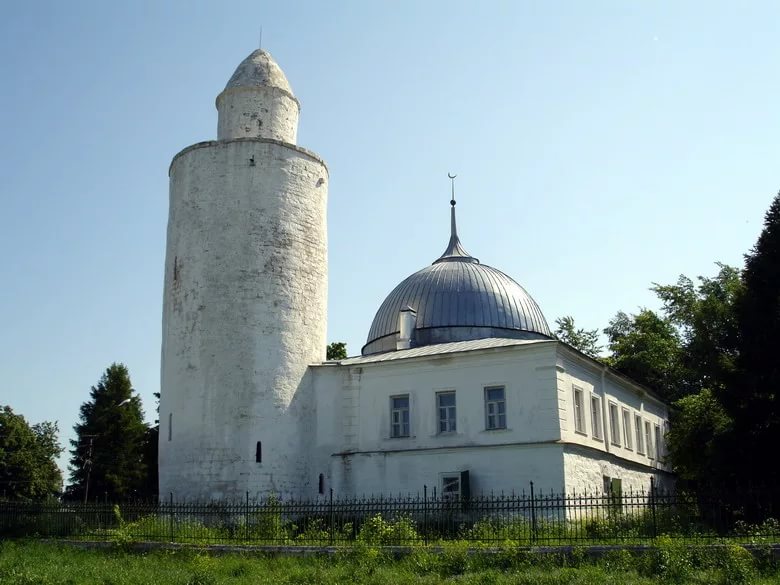 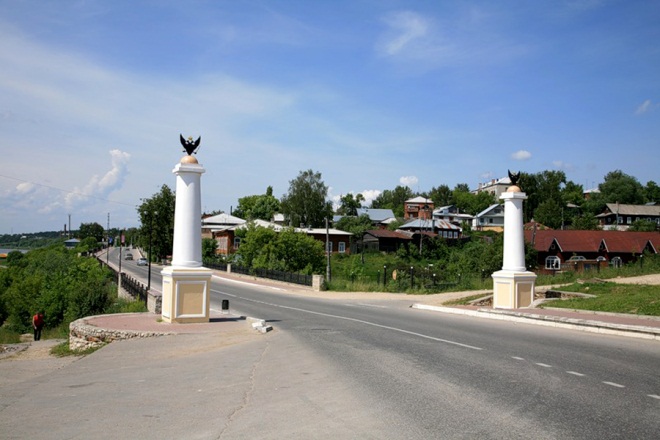 Kasimov
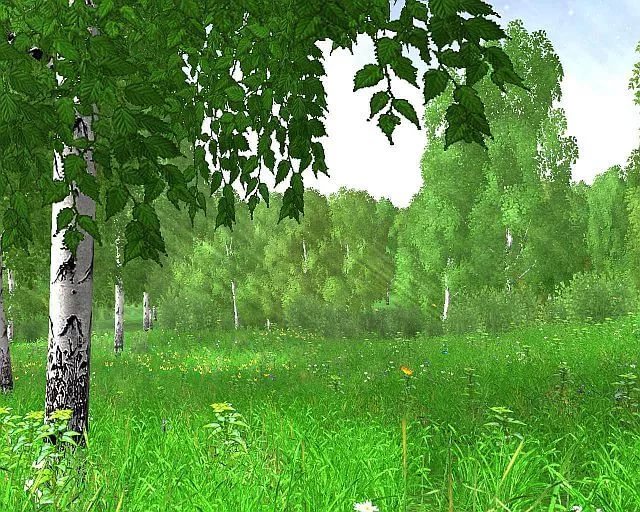 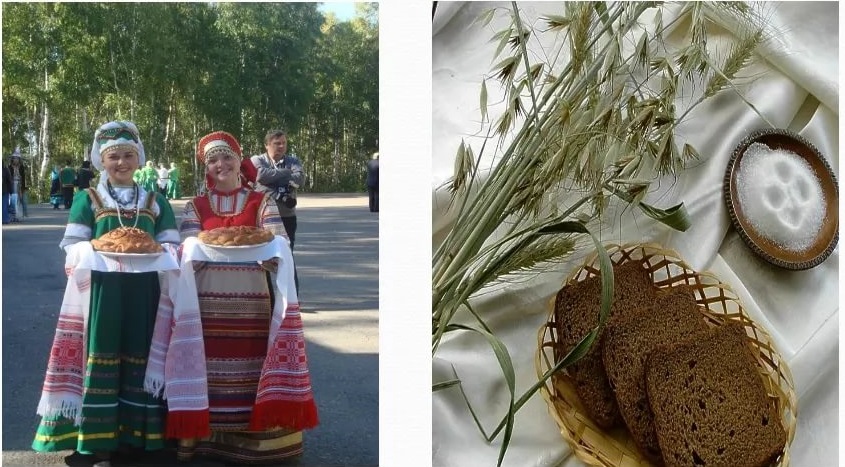 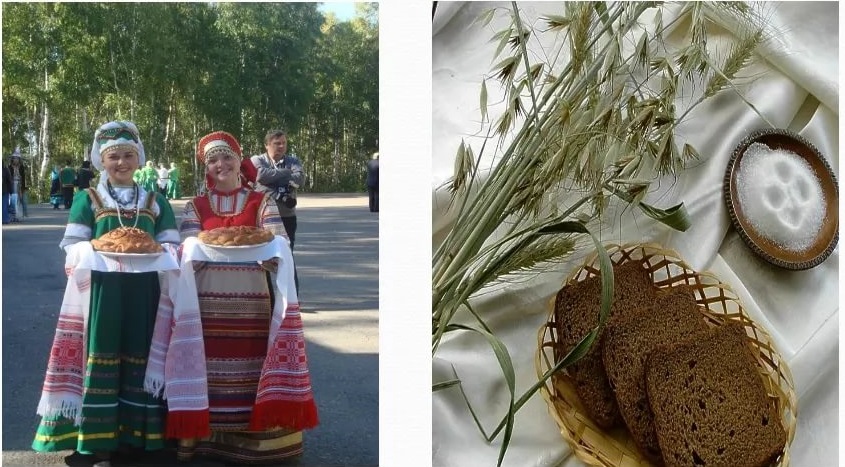 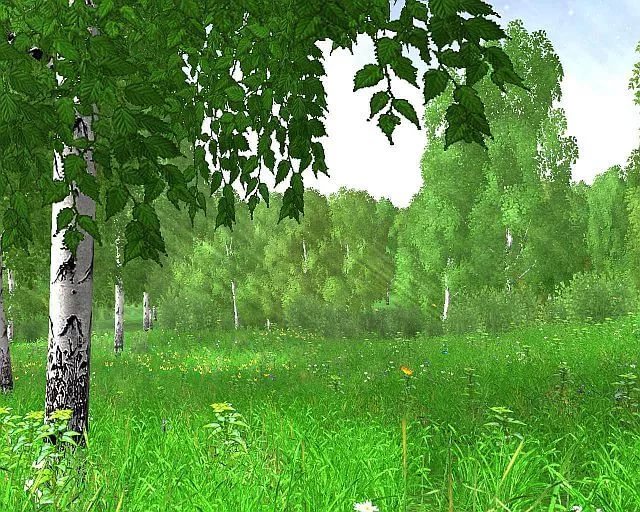 Choose the right answer.
What is the biggest countries in the world?
1. America
2. Russia
3. Canada
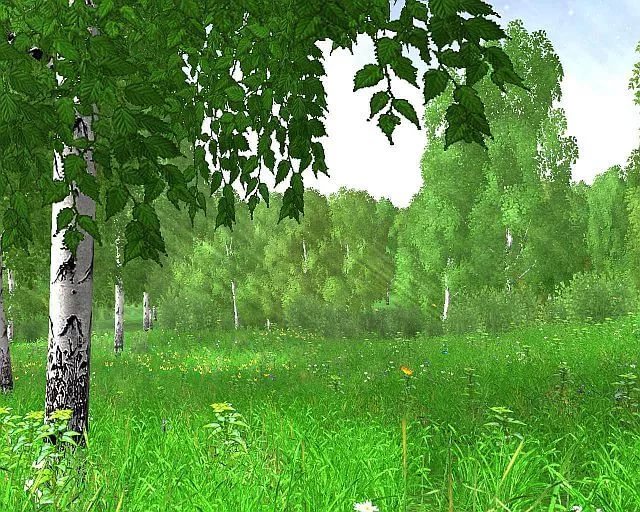 .
It is fouls!!!
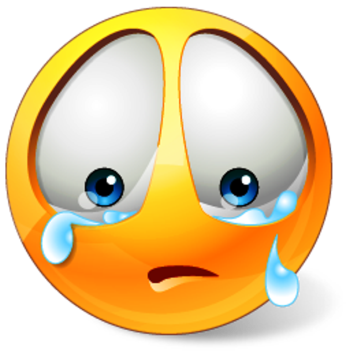 Try again)
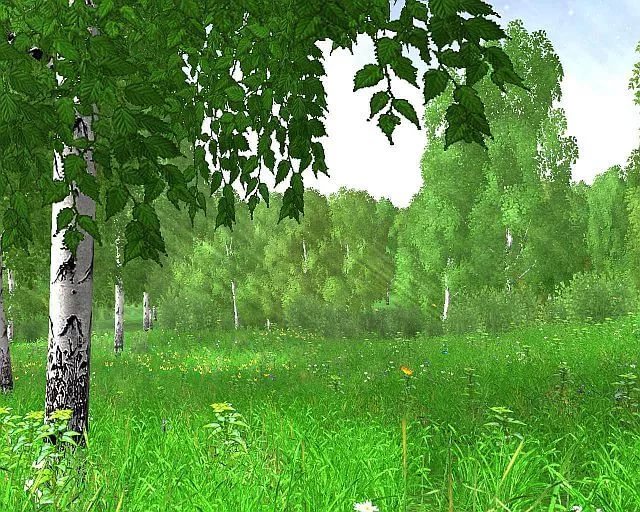 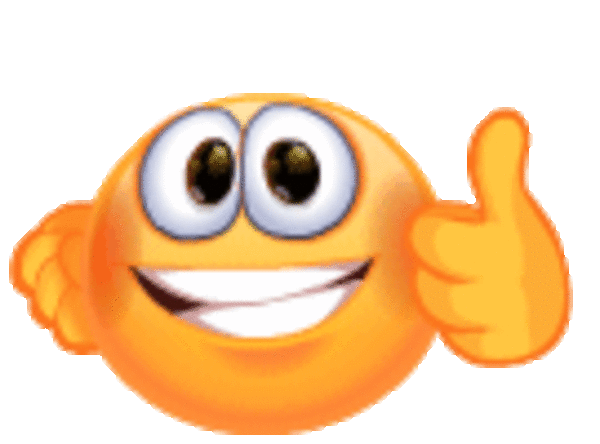 Great! It is true
Next question
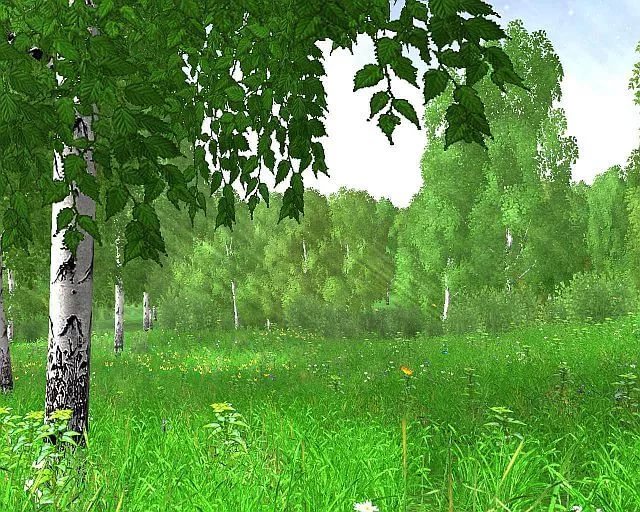 Choose the right answer.
What mountains divide Russia into two parts?
1. The Urals
2. The Alps
3. The Caucasus
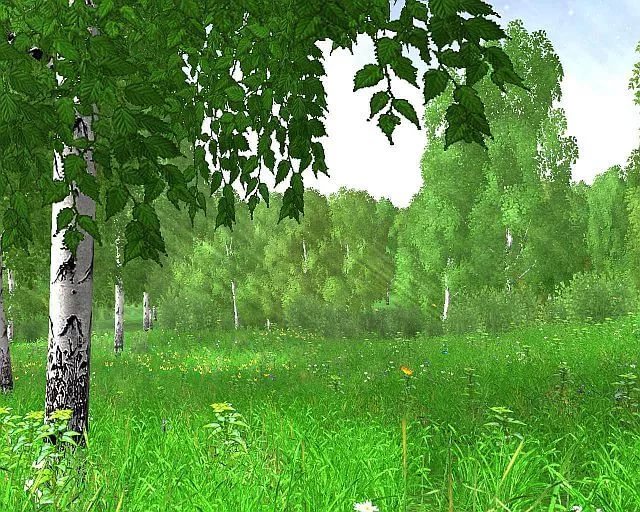 It is fouls!!!
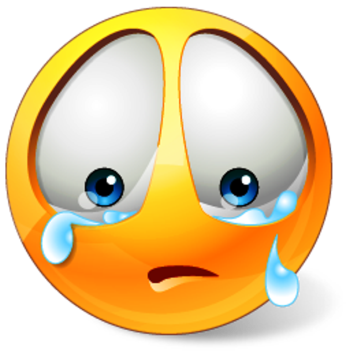 Try again)
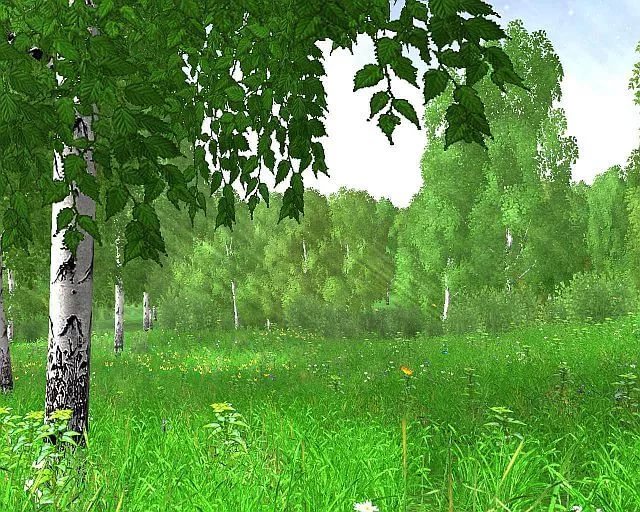 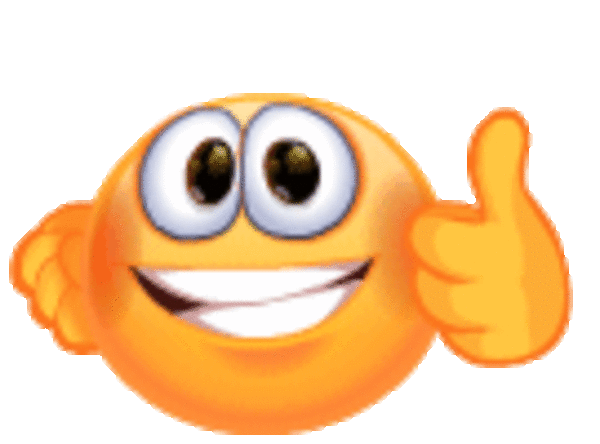 Great! It is true
Next question
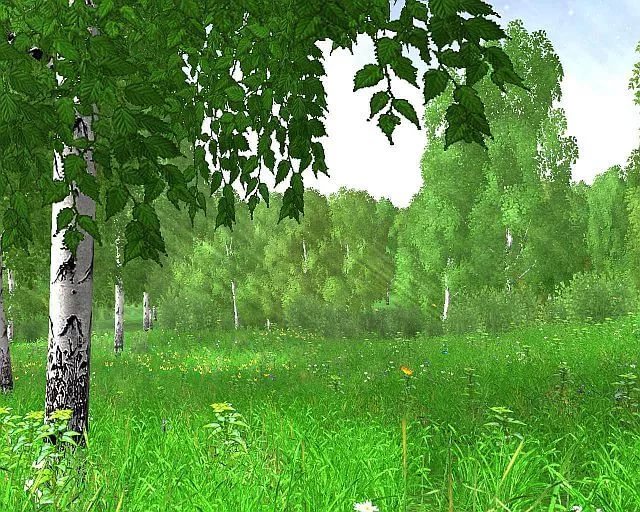 Choose the right answer.
What is the capital of Russia?
1. Moscow
2. Ryazan
3. St. Petersburg
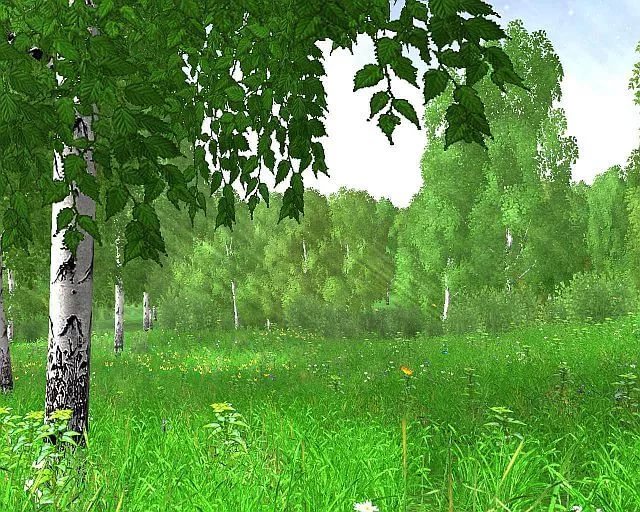 .
It is fouls!!!
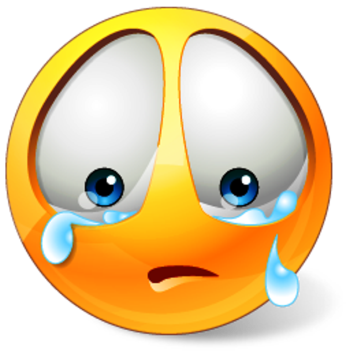 Try again)
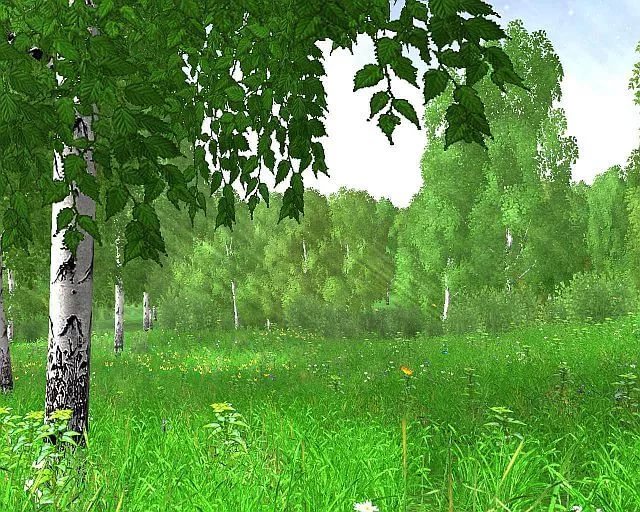 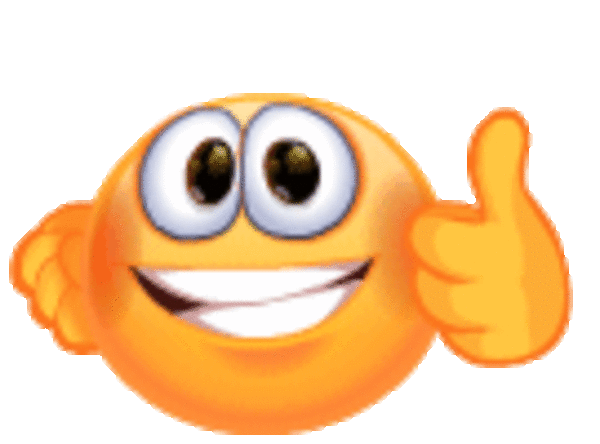 Great! It is true
Next question
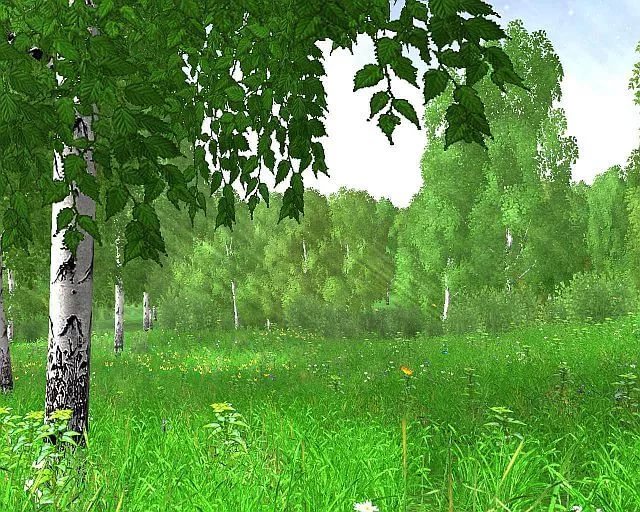 Choose the right answer.
What is the name of the Russian president?
1.Vladimir   Putin
2. Dmitry Medvedev
3. Sergey Shoigy
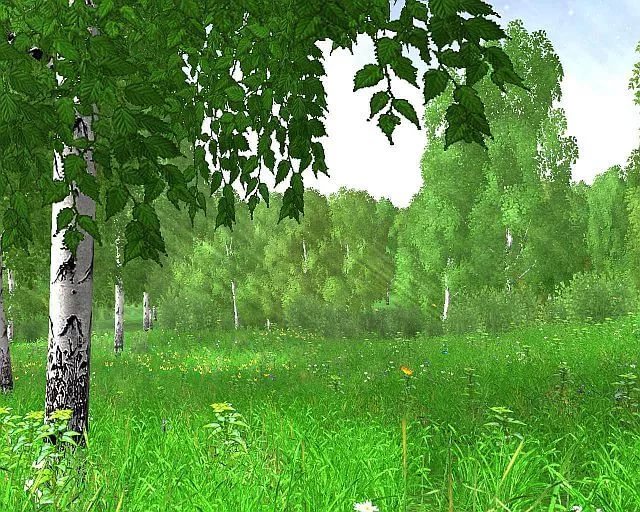 .
It is fouls!!!
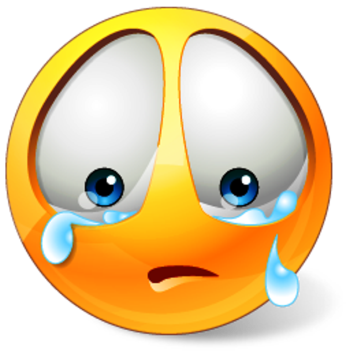 Try again)
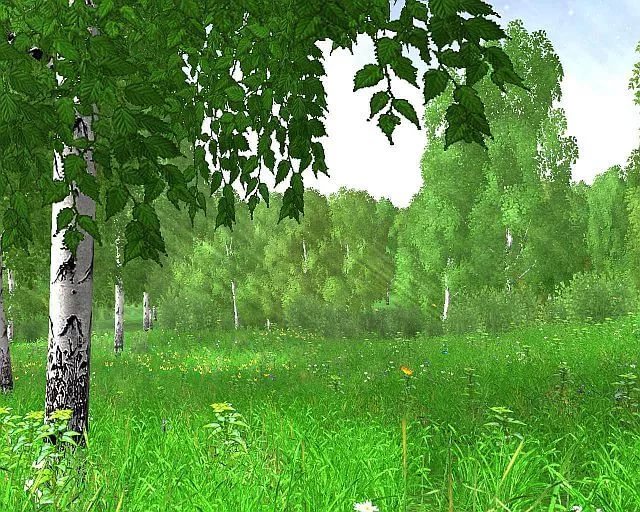 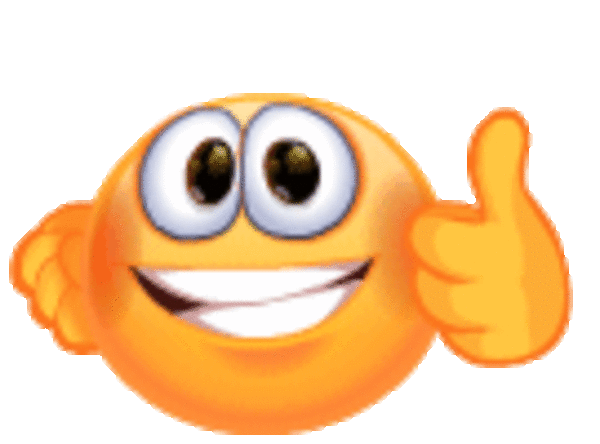 Great! It is true
Next question
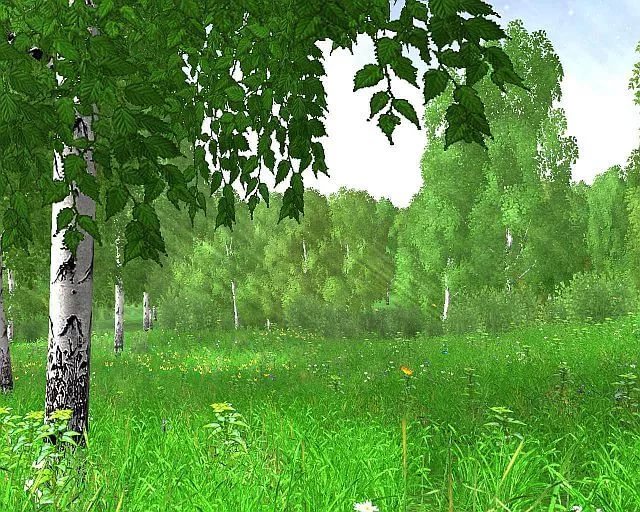 Choose the right answer.
How many stripes does the Russian flag have?
1. 2 stripes
2. 3 stripes
3. 4 stripes
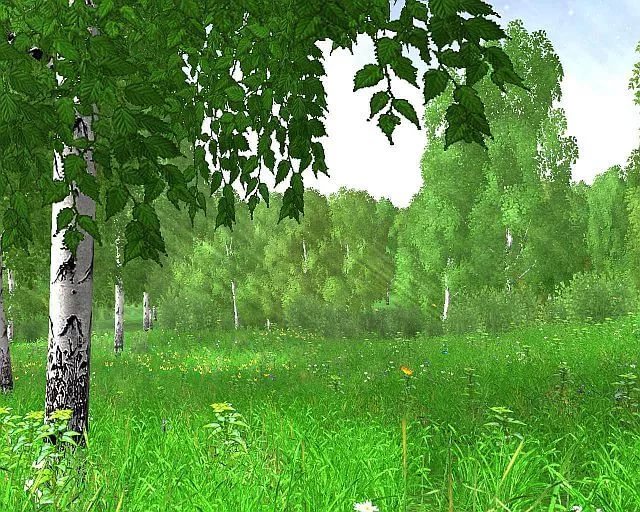 .
It is fouls!!!
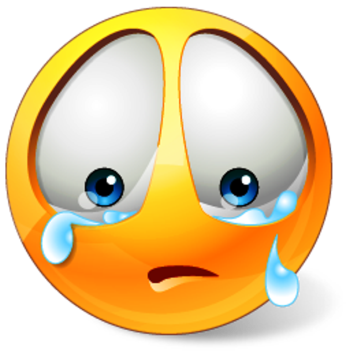 Try again)
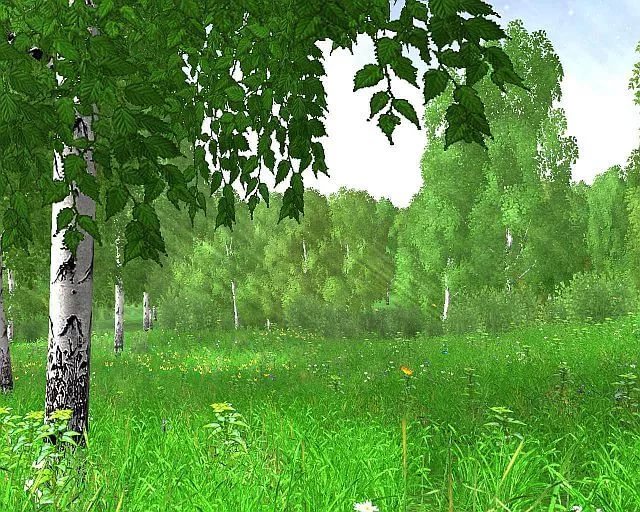 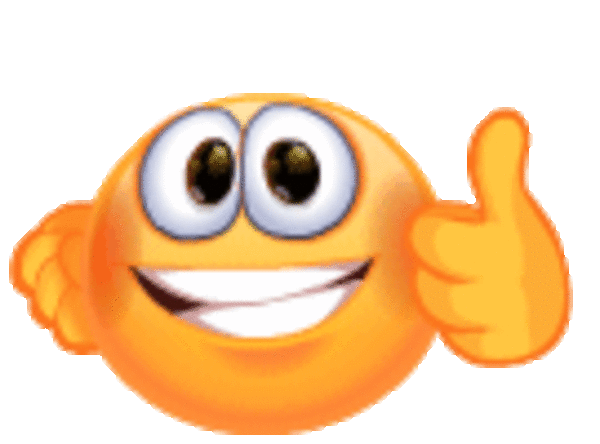 Great! It is true
Next question
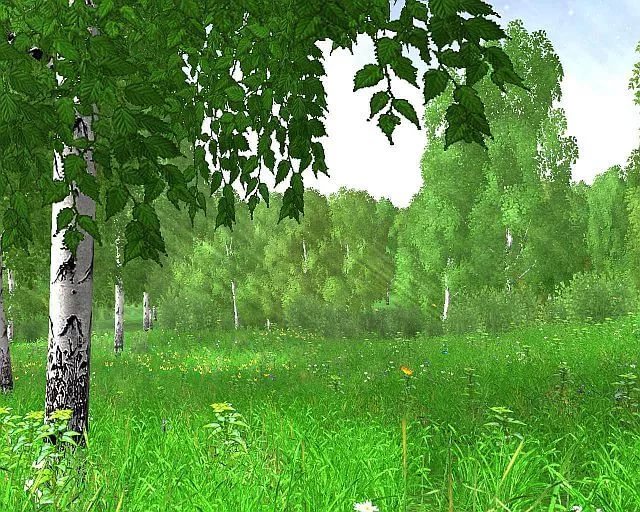 Choose the right answer.
What has red stripe symbol?
1. noble and sincere
2. honest and devoted
3. love and bravery
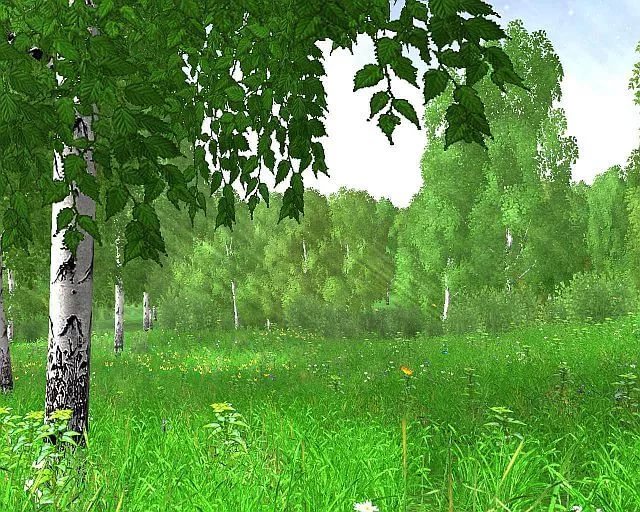 .
It is fouls!!!
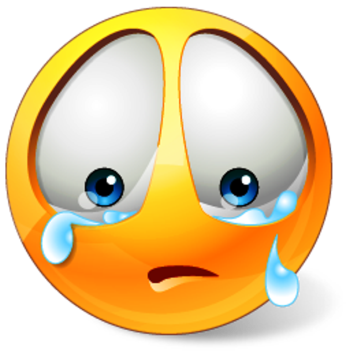 Try again)
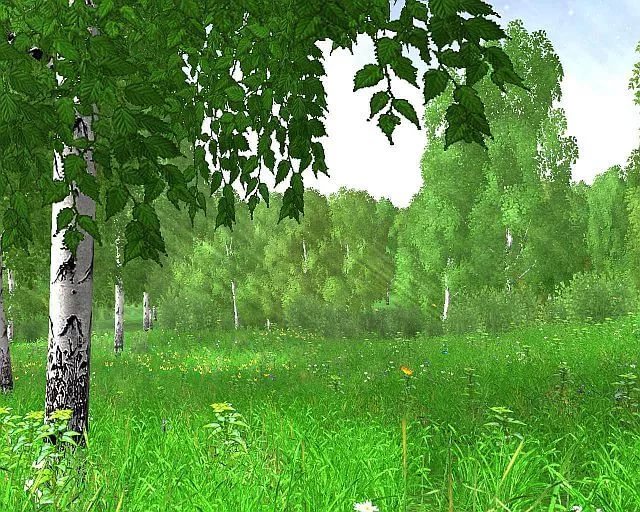 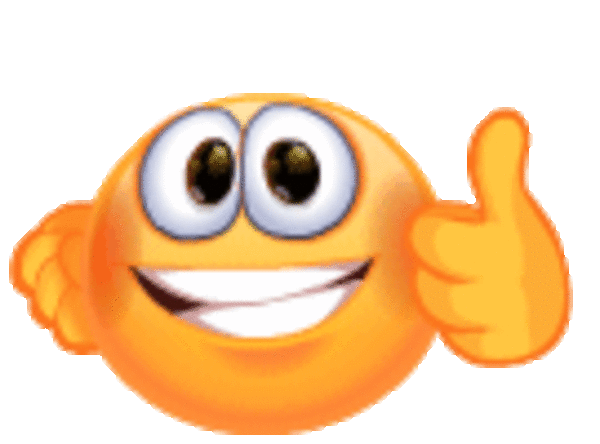 Great! It is true
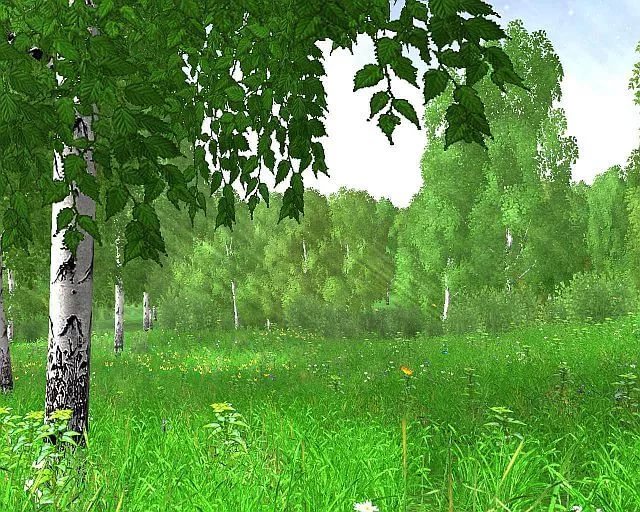 Russia's famous places of interest
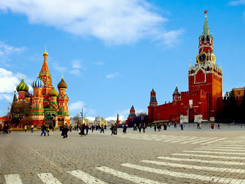 Red Square
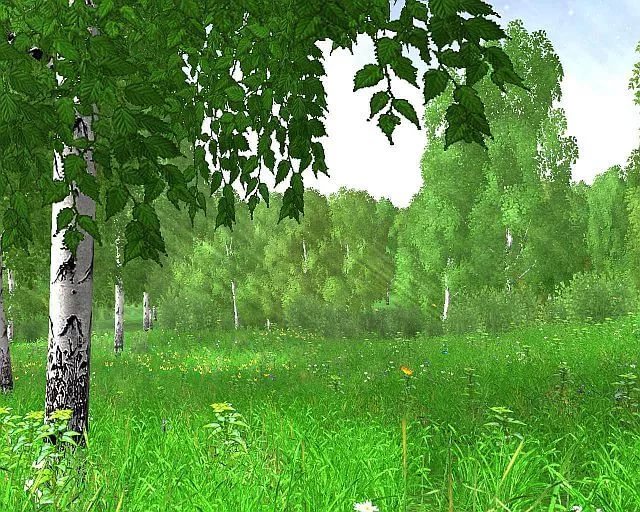 Russia's famous places of interest
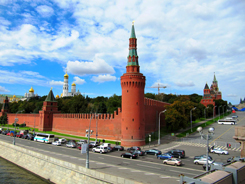 The Kremlin
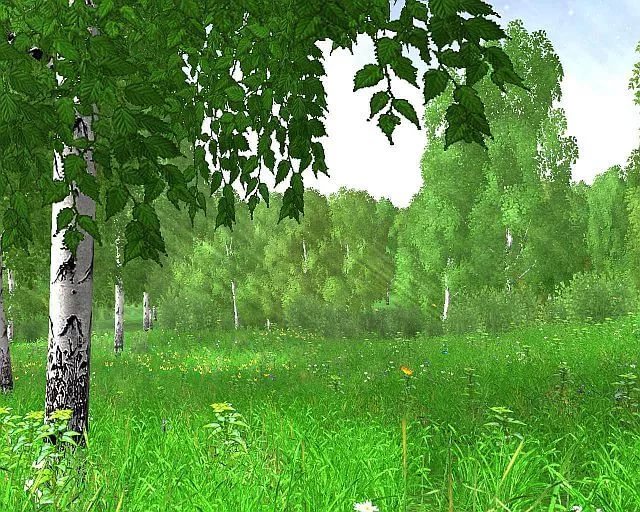 Russia's famous places of interest
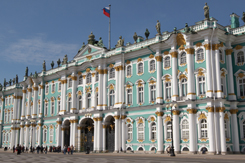 The Hermitage
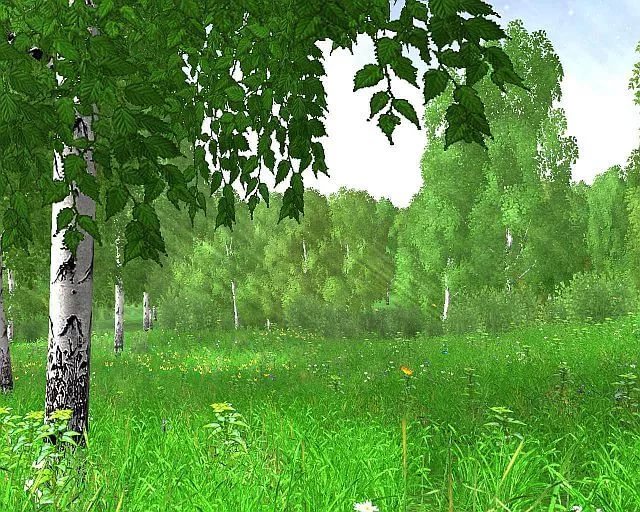 Russia's famous places of interest
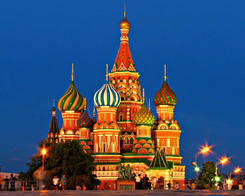 Saint Basil's Cathedral
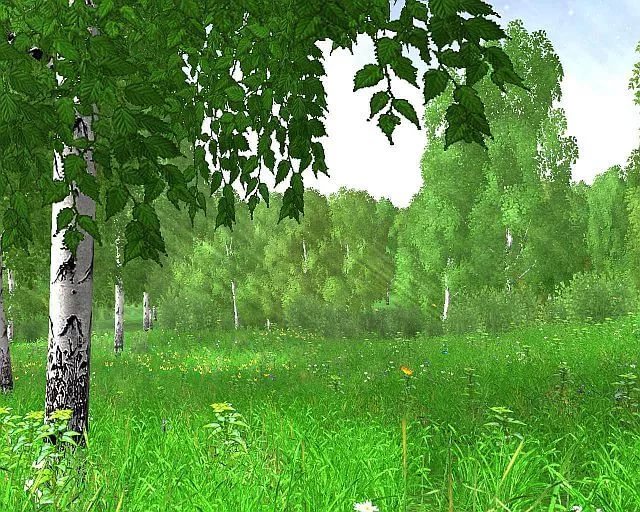 Russia's famous places of interest
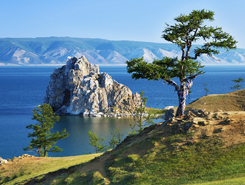 Lake Baikal
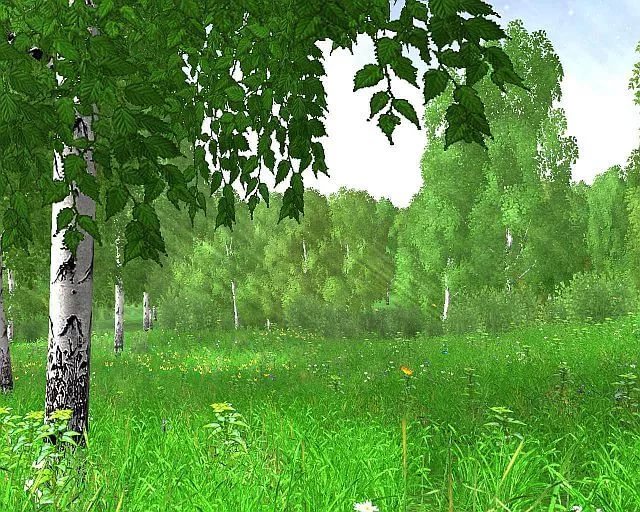 Russia's famous places of interest
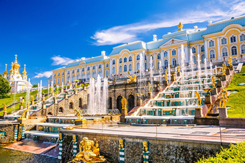 Petergof
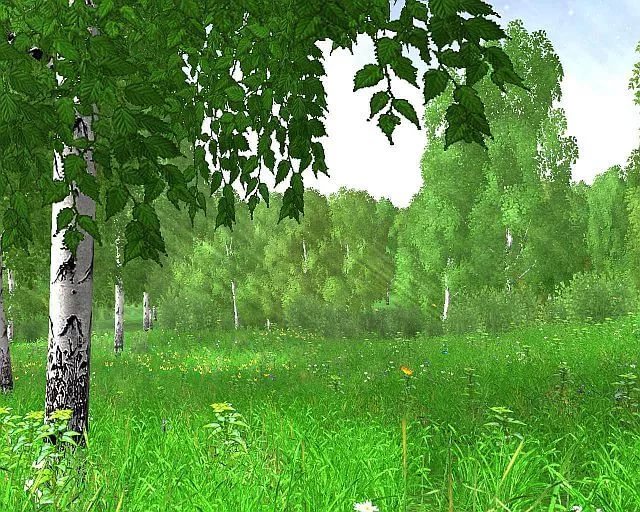 I know about …
 
I can speak about …